Presentation and Management of spinal cord lesions
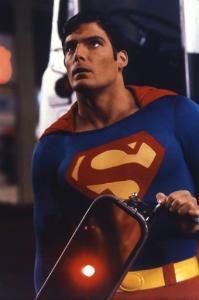 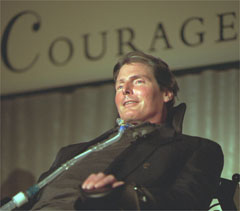 Anatomy
Bones                            spinal cord
33 vertebrae 
7 cervical, 
12 thoracic, 
5 lumbar, and 
5 sacral vertebrae
 4 fused coccygeal
31 bilaterally paired spinal nerves 
8 cervical (C)
12 thoracic (T)
5 lumbar (L)
 5 sacral (S)
 and 1 coccygeal (Co)

extends from the foramen magnum down to the level of the first and second lumbar vertebrae.
Below L2 continue as a leash of nerve roots known as cauda equina
Prolongation of the pia matter forms filum terminale
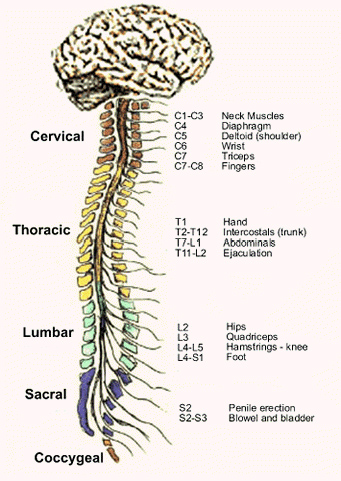 Spinal Meninges
Connective tissue membranes 
Dura mater: outermost layer; continuous with epineurium of the spinal nerves
Arachnoid mater: thin
Pia mater: bound tightly to surface
Forms the filum terminale
 anchors spinal cord to coccyx
Forms the denticulate ligaments that attach the spinal cord to the dura
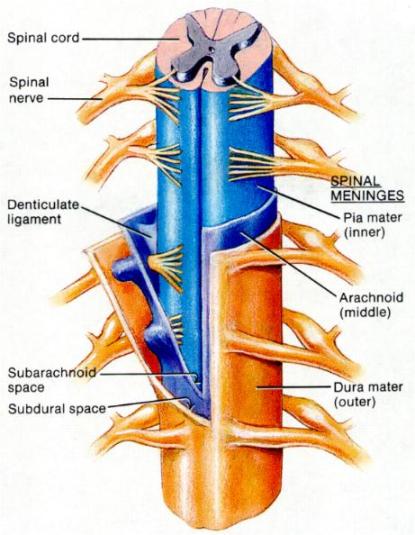 Spinal Meninges
Spaces
Epidural: external to the dura
Anesthestics injected here 
Fat-fill
Subdural space: serous fluid
Subarachnoid: between pia and arachnoid
Filled with CSF
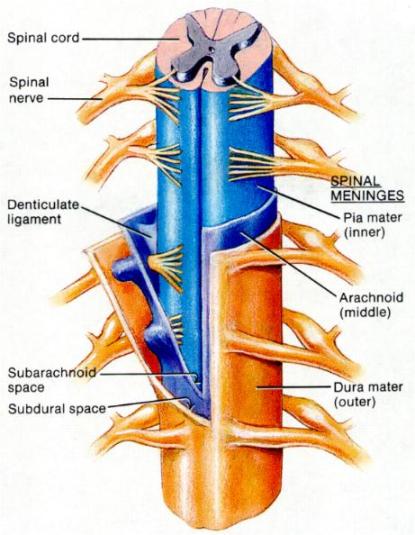 Blood supply of the spinal cord
Consist of 1 anterior & 2 posterior spinal arteries→arise from vertebral arteries
Gray matter: neuron cell bodies, dendrites, axons
Divided into horns
Posterior (dorsal) horn
Anterior (ventral) horn
Lateral horn
White matter
Myelinated axons
Divided into three columns
Ventral
Dorsal
lateral
Each of these divided into sensory or motor tracts
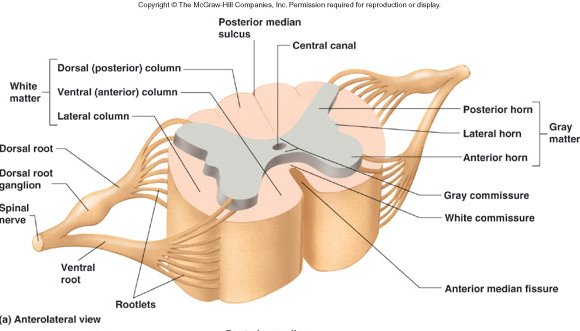 sensory tracts
Devided into :
1- dorsal column : carries touch – proprioception - vibration
2- anterolateral (spinothalamic ) : carries pain – temperature
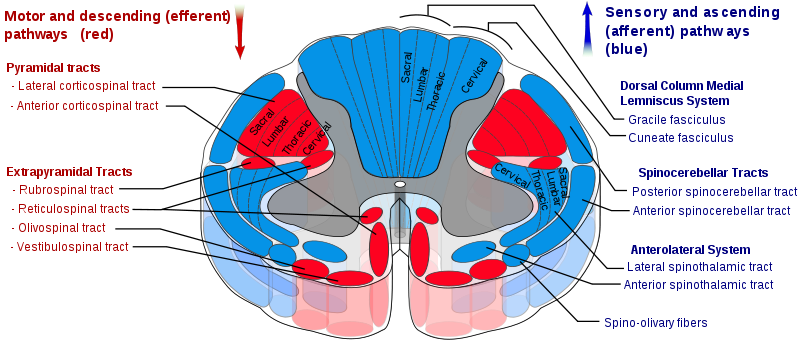 The dorsal column axons do not decussate immediately at the spinal cord but they rather synapse with secondary axons at the medulla which form internal arcuate fibers . Thats where decussation occurs .

The spinothalamic neurons however enter the  spinal cord and ascend 2 or 3 levels then synapse and decussate . So decussation occurs at the spinal cord
Motor ( corticospinal ) tracts
Devided into anterior and lateral tracts
Decussation occurs mainly at medullary pyramids  (90%)
Lateral tract : involved with distal motor control (limbs)
Anterior tract : involved with axial muscle control
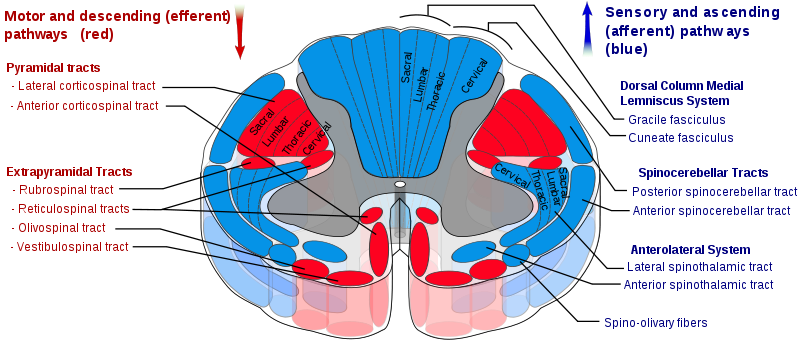 Spinal Cord Disorders
Transection (cross sectioning) at any level results in total motor and   
    sensory loss in body regions inferior to site of damage.
 If injury in cervical region, all four limbs affected (quadriplegia)
 If injury between T1 and L1, only lower limbs affected (paraplegia)

Hemisection (brown sequard) : contralteral loss of pain and temprature and ipsilateral loss of motor, proprioception , touch and vibration 

Amyotrophic Lateral Sclerosis (aka, Lou Gehrig’s disease)
 Progressive destruction of anterior horn motor neurons and fibers of the pyramidal tracts
 Lose ability to speak, swallow, breathe.
 Death within 5 yrs
Poliomyelitis
 Virus destroys anterior horn motor neurons
 Victims die from paralysis of respiratory muscles
 Virus enters body in feces-contaminated water (public swimming pools)

Spinal shock: 
- transient period of functional loss that follows an injury  to spinal cord 
 Results in immediate depression of all reflex activity caudal to lesion.
 Bowel and bladder reflexes stop,  and all muscles (somatic and visceral) below the injury are paralyzed and insensitive. (so: bradycardia  and hypotension might occur if lesion is in cervical level)
 Neural function usually returns within a few hours following injury
 If function does not resume within 48 hrs, paralysis is permanent.
It does not referr to circulatory collapse and doesn’t necessarily cause it, unlike neurogenic shock
Spinal shock should not be confused with Neurogenic shock , in which injury to CNS results in loss of sympathetic stimulation to circulatory system, resulting in hypotension and bradycardia. 
It is an emergency
Tx of neurogenic shock : IV fluids, dopamine, vasopressin, norepenepherine or ephedrine and atropine.
Anterior spinal artery supply the anterior 2/3 of the cord →injury→affect corticospinal, lateral spinothalamic & autonomic interomedial pathway→ anterior spinal cord syndrome : paraplegia , loss of pain and temperature sensation

Posterior spinal arteries supply the dorsal column 
	→injury→ posterior spinal cord syndrome : loss of proprioception distally
Spinal stenosis
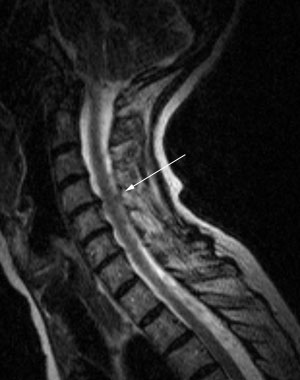 Causes :
 - congenital.
 - degenerative.
 - trauma.
Congenital spinal stenosis
The patient is born with a narrow spinal canal due to abnormally formed parts of the spine.


 This condition is most common in patients with a short stature, such as achondroplastic dwarves.
Other causes of spinal stenosis
aging process (most common cause ).

herniated discs.

bone and joint         enlargement.

spondylolisthesis.

bone spurs.
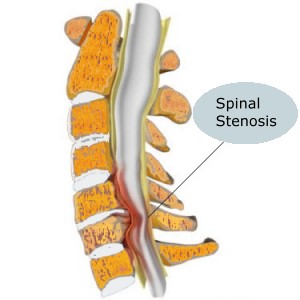 Cauda equina syndrome
Cauda equina syndrome (CES) is a serious neurologic condition in which there is acute loss of function of the lumbar plexus, neurologic elements (nerve roots) of the spinal canal below the termination (conus) of the spinal cord.

Causes : ( compression )
Tumors  and, trauma , stenosis , 
inflammation ( paget’s disease, 
ankylosing sponodylitis .. Etc )
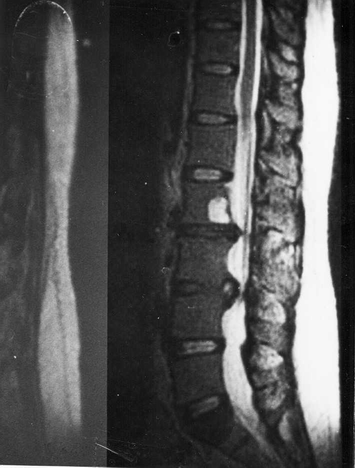 Clinical presentation : lower limb motor loss, sphincter weakneses ( incontinence ) , sexual dysfunction , saddle anesthesia.

Dx : by MRI or CT

Treatment : surgical decompression and treating the cause.
Ideally within 48 hrs
infections
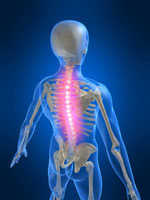 Epidural abscess
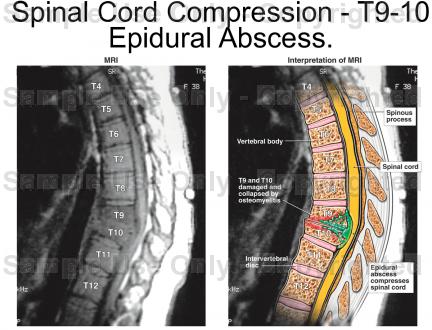 Spread through: 
hematogenous route ( skin , UTI) 
Adjacent focus
Direct inoculation(surgery , anesthesia)


Usually bacterial
 ( staphylococcus aureus is common)
Risk factor for epidural abscess
immunodeficiency 
Diabetes mellitus
TB
AIDS
Alcoholism
Chronic renal failure
Intravenous drug abuse
Malignancy

Spinal procedure or surgery

Spinal trauma
Epidural abscess
Most common sites :
thoracic
lumbar
cervical

Signs and symptoms :
 fever
Sever pain over the affected area
Weakness
Paraplagia
Back furuncle
Epidural abscess
Diagnosis :
MRI is the test of choice
Lumbar puncture is contraindicated

Treatment :
Surgical drainage and antibiotic 
corticosteroid.
may need urgent surgical decompression by laminectomy.
Spinal Tumors
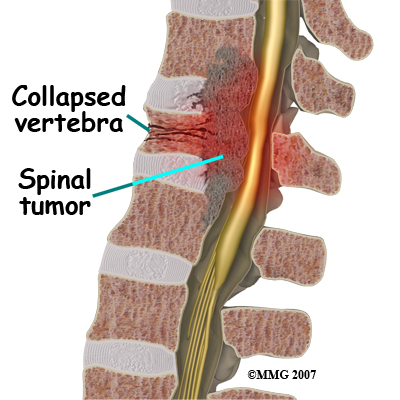 Spinal Tumors
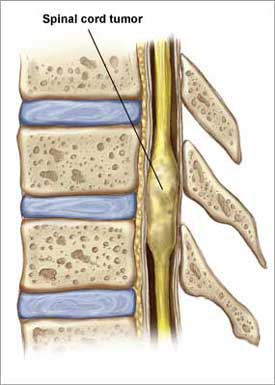 Tumors are classified into 3 types according to their site:

extradural ( between the meninges and spine bones)

intradural extramedullary (within meninges)

intradural intramedullary ( inside the cord)
Spinal tumors
Most spinal tumors are extradural – about 85%


primary tumors:
    originating in the spine
secondary tumors
    result of the spread of cancer from other locations primarily the lung, breast, prostate, kidney, or thyroid gland.


Any type of tumor may occur in the spine, including lymphoma, leukemic tumors, myeloma, and others. A small percentage of spinal tumors occur within the nerves of the spinal cord itself, most often consisting of ependymomas and other gliomas.
Spinal tumors
17% have Multiple level involvement.


Metastatic lesion mostly found in Thoracic spine.


Myelopathy develops over  days to weeks.


Acute SCC does occur if tumor enlarges very rapidly due to hemorrhage or if a vertebral body suddenly collapses
Symptoms of spinal tumors
Pain , numbness or sensory changes, motor problems and loss of muscle control.

Pain can feel as if it is coming from various parts of the body.

Numbness or sensory changes can include decreased skin sensitivity to temperature and progressive numbness or a loss of sensation, particularly in the legs.

Motor problems and loss of muscle control can include muscle weakness, spasticity (in which the muscles stay stiffly contracted), and impaired bladder and/or bowel control.
Extradural tumors
The most common spinal tumor – 85%

mostly metastatic
 
Arise from osseous element of spinal column

Grow rapidly

Primary ; Lung, Breast, prostate and kidney
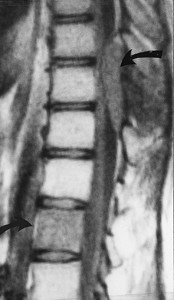 Intradural extramedullary tumors
Inside the dura but outside the spinal cord


e.g. Meningioma, Neurinoma


Arise from the dural sheath around the cord or showann cell sheath around the spinal root
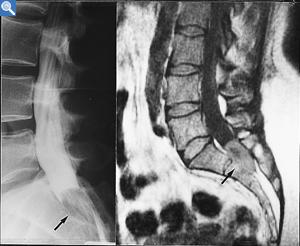 Intradural extramedullary tumors
Multiple tumors in Pt. with neurofibromatosis



Can grow extradurally into retropleural or retroperitoneal through intervertebral foramen
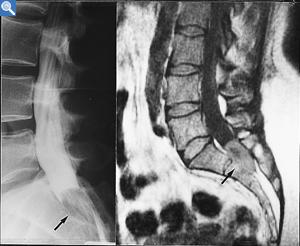 Intradural intramedullary tumors
Inside the spinal cord


Rare 
Examples: ependymoma, astrocytoma


Arise from glial elements of spinal cord or trapped ectodermal elements.


More common in children
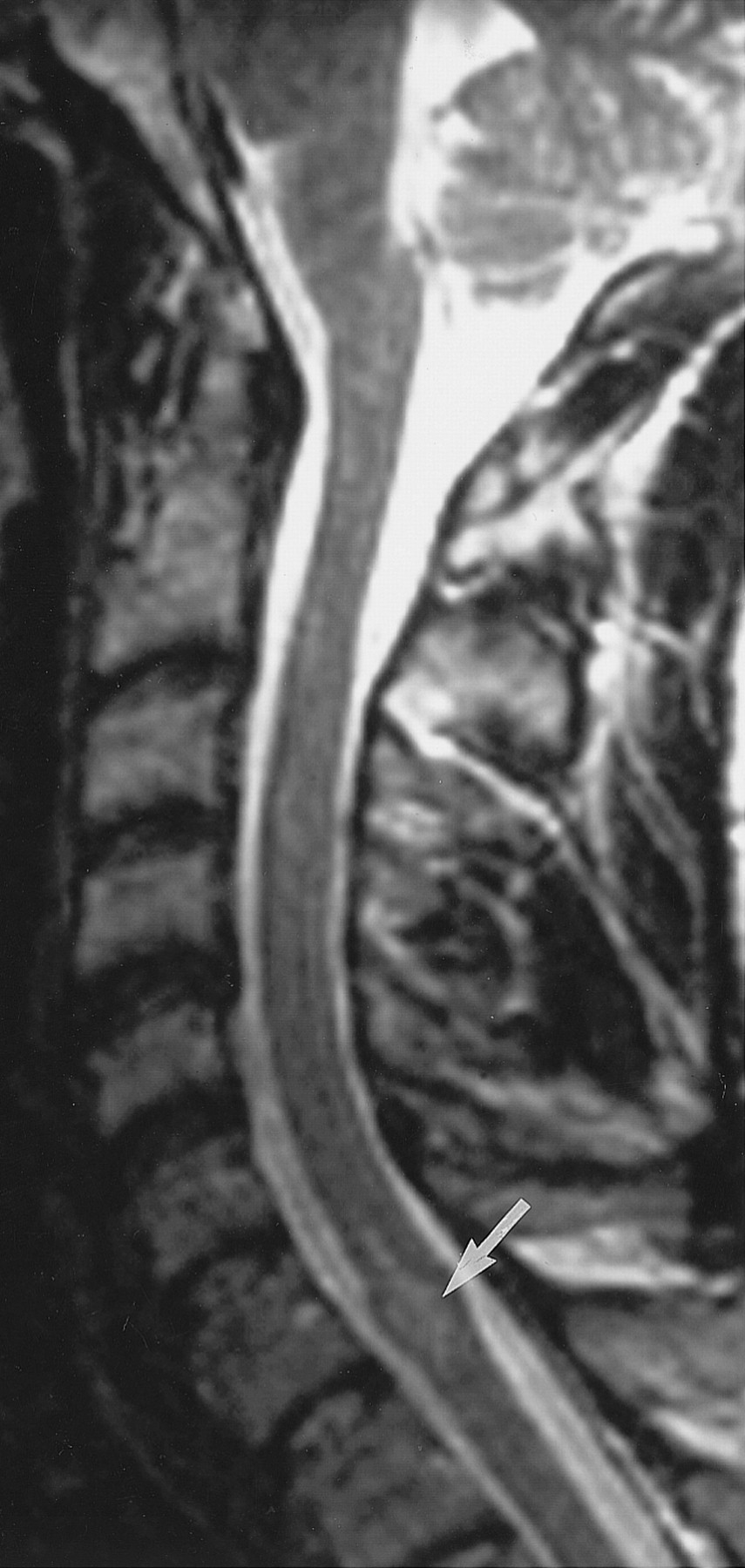 Intradural intramedullary tumors
Astrocytoma of spinal cord is the most common intramedullary  tumor of childhood



Ependymoma of spinal cord is the most common intramedullary  tumor of adulthood


Well demarcated
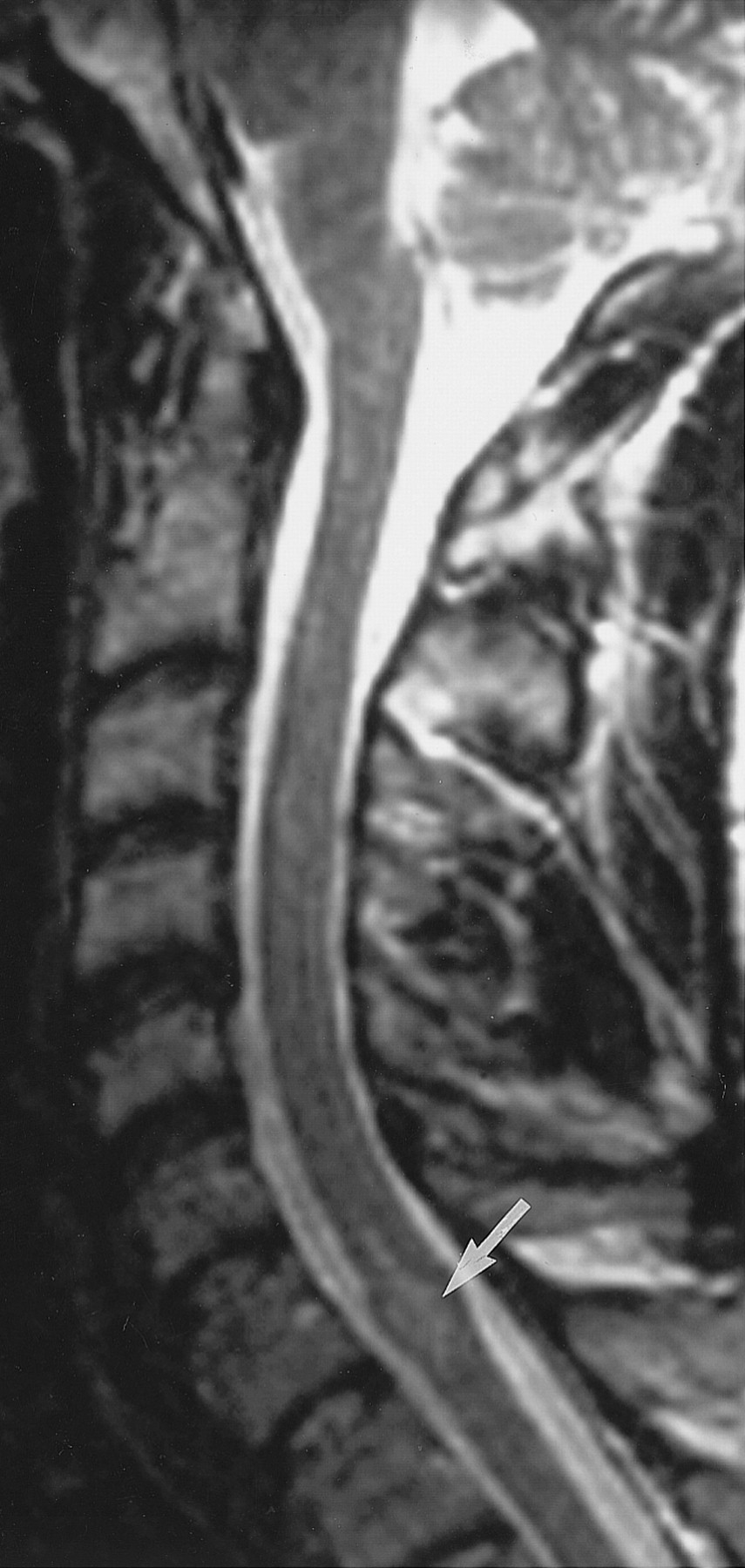 Investigations
Plain X-rays : erosions , vertebral collapse , enlarged intervertebral foramina , calcification in tumor ( meningioma )

Myelography “contrast material is injected into the thecal sac fluid surrounding the spinal cord and nerve root within the spinal canal”

CT

MRI ( study of choice )
Treatment
Surgical excision is the treatment for extramedullary tumors



Radiation therapy for intramedullary tumors and metastatic lesions



Chemotherapy can be considered in patients with progression of disease after radiation therapy
Cervical Spondylotic Myelopathy (CSM)
Spondylosis : 
    diffuse degenerative and hypertophic changes of the dics , intervertebral joints , and ligaments


CSM :
    spondylosis casuing myelopathy from cord compression
Cervical Spondylotic Myelopathy (CSM)
Signs and symptoms :
Spasticity and hyperreflexia
Upper extremity weakness and atrophy
Loss of lower extremity proprioception


Diagnosis :
     MRI is the study of choice


Treatment :
Cervical laminectoym , anterior decompression and fusion
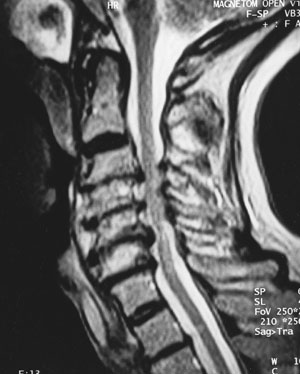 Transverse myelitis
Transverse myelitis (TM) is a neurologic syndrome caused by inflammation of the spinal cord. 

Causes :

Viral: herpes simplex, herpes zoster, cytomegalovirus
 Bacterial: Mycoplasma pneumoniae, syphilis, TB
Postvaccinal (rabies, cowpox)
SLE
MS
sarcoidosis
Cervical Spondylotic Myelopathy
Spondylosis :
 diffuse degenerative condition with narrowing of  IVD and osteophyte formation.

Symptoms:
painful , tender cervical spin.( radiate to the shoulder)
Stiff nick.
Diminished reflexes in the arms.
Sensory loss.
LMN weakness.
Investigation:

AP and lateral radiographs .
MRI
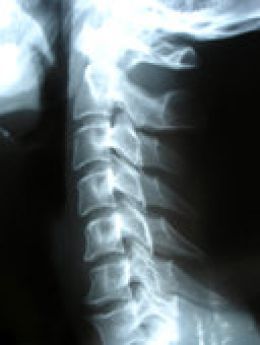 Treatment :

ABC .
Collar .
NSAIDs .
Short wave diathermy .
Gentle traction .
Decompress the nerve root .
Spinal truma
Spinal cord trauma is damage to the spinal cord. It may result from 
direct injury to the cord itself.
 indirectly from damage to surrounding bones, tissues, or blood vessels.

    Spinal cord injury causes weakness and sensory loss at and below the point of the injury.

    we can divide spinal trauma into 3 levels according to its location in the spinal cord ( cervical - thoracic – Lumbosacral ).
mechanisms of spinal cord injury
Primary mechanisms :
 Primary cell death happens at the time of  injury. It is due to direct mechanical forces such as shear,laceration, and compression

Secondary mechanisms:
 secondary cell death that evolves over a period of days
 to weeks.
 hypoxia, ischemia, intracellular and extracellular ionic shifts, and programmed cell death or apoptosis.
Cervical
20-30% occur at the C5-6 level; 60-75% occur at the C6-7

signs and symptoms:

pain in the neck when turning or tilting the head.,There is often associated muscle tightness and spasms.

Injuries at the C-1/C-2 levels will often result in loss of breathing, 
C3 vertebrae and above : Typically results in loss of diaphragm function
C4 : Results in significant loss of function at the biceps and shoulders. 
C5 : Results in potential loss of function at the shoulders and biceps, and complete loss of function at the wrists and hands. 
C6 : Results in limited wrist control, and complete loss of hand function. 
C7 and T1 : Results in lack of dexterity in the hands and fingers, but allows for limited use of arms.
Cervical
Additional signs and symptoms of cervical injuries include

bradycardia,  hypotension and sweating .
dysreflexia .
upper Cervical
lower Cervical
Thoracic
Pain over spine.

T1 to T8 : Results in the inability to control the abdominal muscles. Accordingly, trunk stability is affected. 

T9 to T12 : Results in partial loss of trunk and abdominal muscle control.
Thoracic
Lumbar
The most common levels  L4-5 and L5-S1. 

The onset of symptoms is characterized by a sharp,burning, stabbing pain radiating down the posterior or lateral aspect of the leg. exacerbated by sitting and bending. 

Bowel and bladder dysfunction.
Lumbar
Investigations
A CT scan or MRI of the spine may show the location and extent of the damage and reveal problems such as blood clots (hematomas). 

Myelogram (an x-ray of the spine after injection of dye) may be necessary in rare cases.

Somatosensory evoked potential (SSEP) testing or magnetic stimulation may show if nerve signals can pass through the spinal cord. 

Spine x-rays may show fracture or damage to the bones of the spine.
Treatment
ABC
Spine Immobilization , collar and BP control.
In cervical injuries higher than C5, intubation and respiratory support are usually needed.
Corticosteroids, rest, analgesics and muscle relaxant.
Surgery (decompression laminectomy ).
Extensive physical therapy and other rehabilitation interventions are often required after the acute injury has healed.
Spinal cord compression (scc)
The act of exerting an abnormal amount of pressure on the spinal cord.
Causes and risk factors :
  - Traumatic injury.
  - Spinal cord tumors.
  - Spinal stenosis.
  - Ruptured disks.
  - Abscesses.
  - Arteriovenous malformations. 
  - Degenerative diseases, such as arthritis.
Spinal cord compression (scc)
Symptom:

Back pain
Paralysis and loss sensation.
Urinary and fecal incontinence.
Hyperreflexia.
Investigations
X-Ray 
MRI 
CT or CAT scan 
EMG 
Myelogram 
Discogram 
Bone Scan
Treatment
ABC
Spine Immobilization , collar and BP control .
intubation and respiratory support are usually needed.
Corticosteroids.
Radiotherapy.
Chemotherapy.
How to read it…?
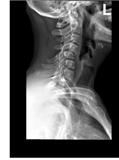 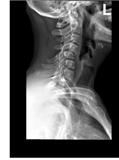